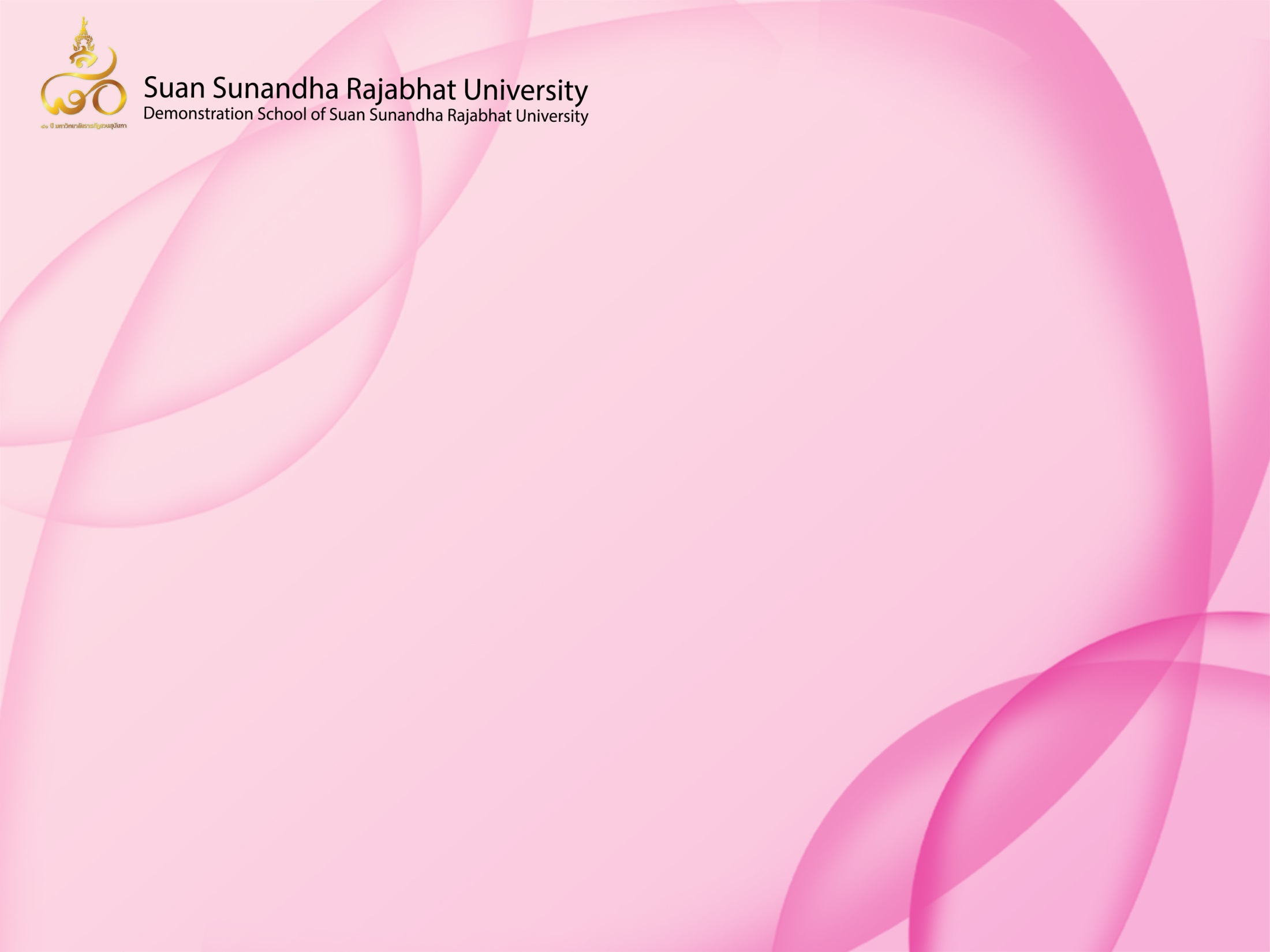 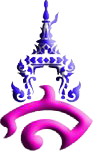 กลุ่มสาระการเรียนรู้สุขศึกษาและพลศึกษา
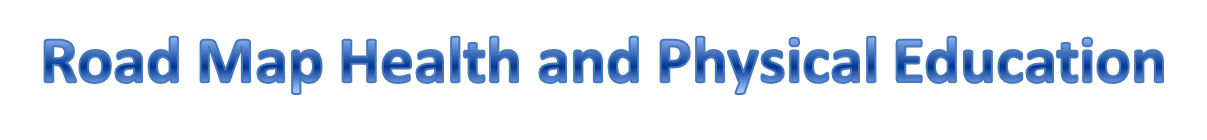 อาจารย์อริสา     สินธุ ( หัวหน้ากลุ่ม )
อาจารย์ระยอง   ก้านดอกไม้
อาจารย์เสาวณี   ก้านดอกไม้
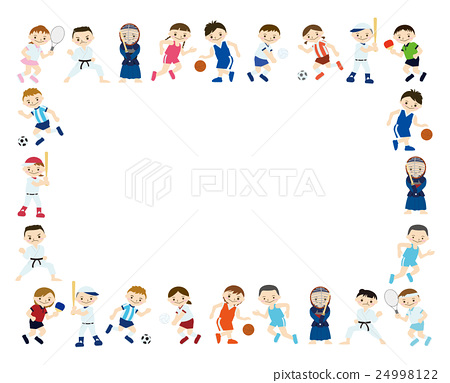 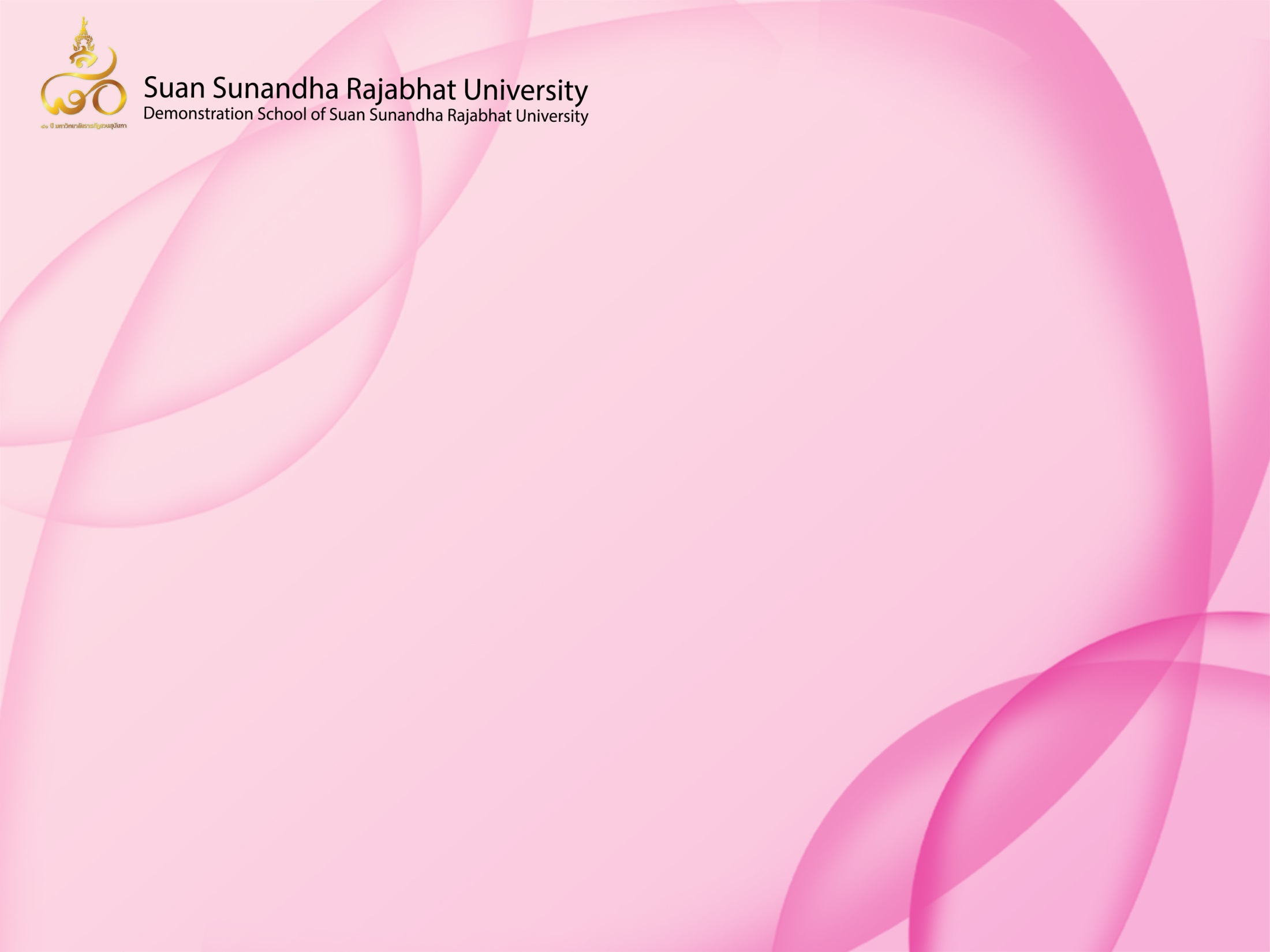 Road Map Health and Physical Education. M.1 - 3
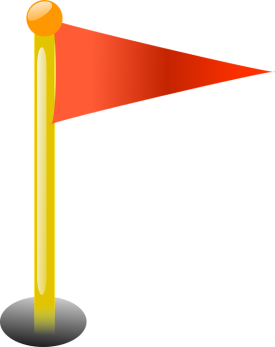 ผู้เรียนมีคุณภาพชีวิตที่ดี
มีทักษะในการเคลื่อนไหวทางด้านร่างกายสามารถนำความรู้ที่ได้ไปพัฒนาต่อยอดในระดับมัธยมศึกษา
ตอนปลายได้
ม.3 ทักษะการดำเนินชีวิต
ม.2 พัฒนาการทางด้านจิตใจ
ม.1 พัฒนาการทางร่างกาย
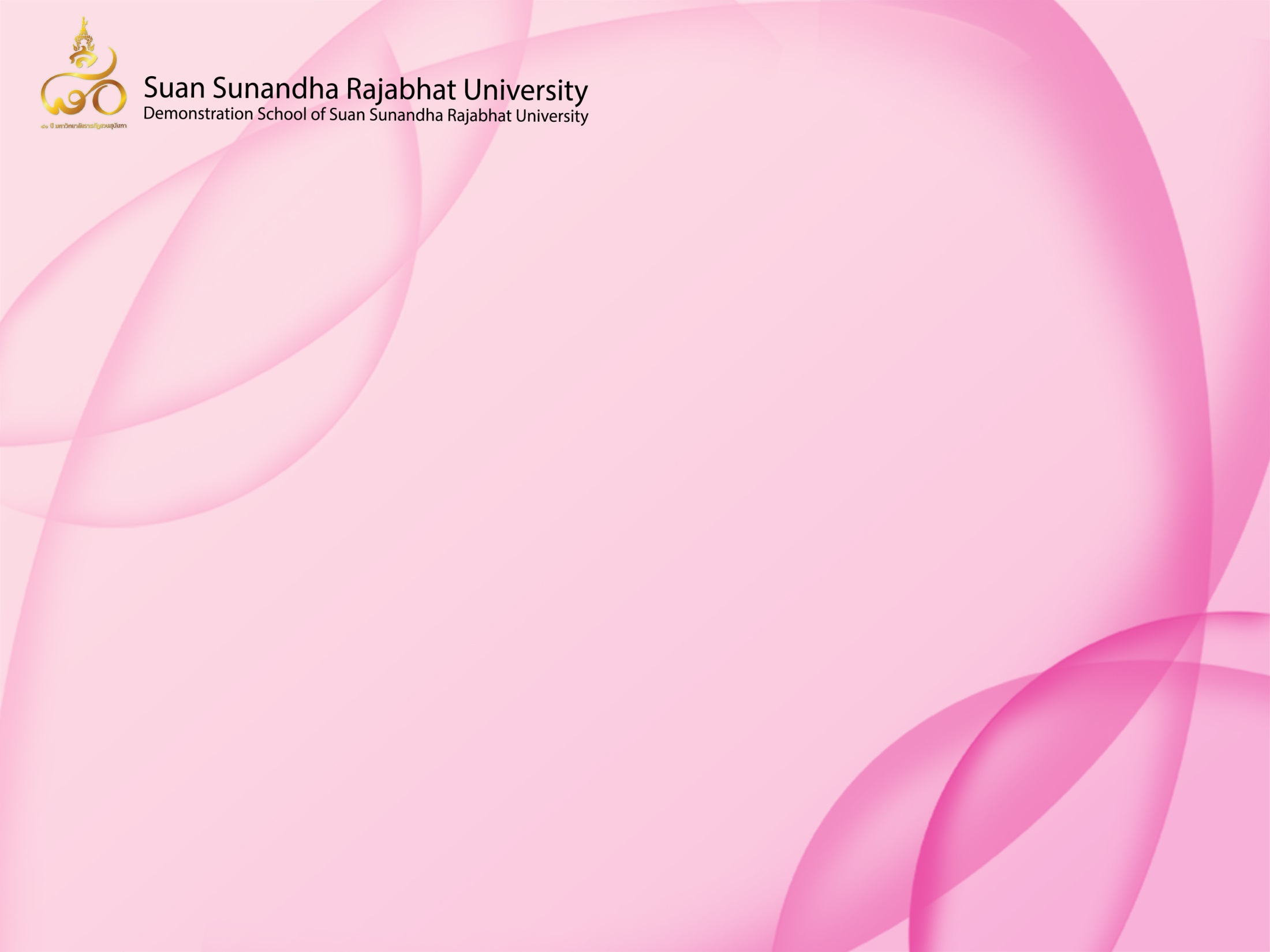 ม.1 พัฒนาการทางร่างกาย
สุขศึกษา
พลศึกษา
ทักษะการเคลื่อนไหวในรูปแบบต่างๆเพื่อให้เกิดการทำงานที่สัมพันธ์กัน
- ระบบประสาท
- ระบบกล้ามเนื้อ
โภชนาการ
น้ำหนัก
ส่วนสูง
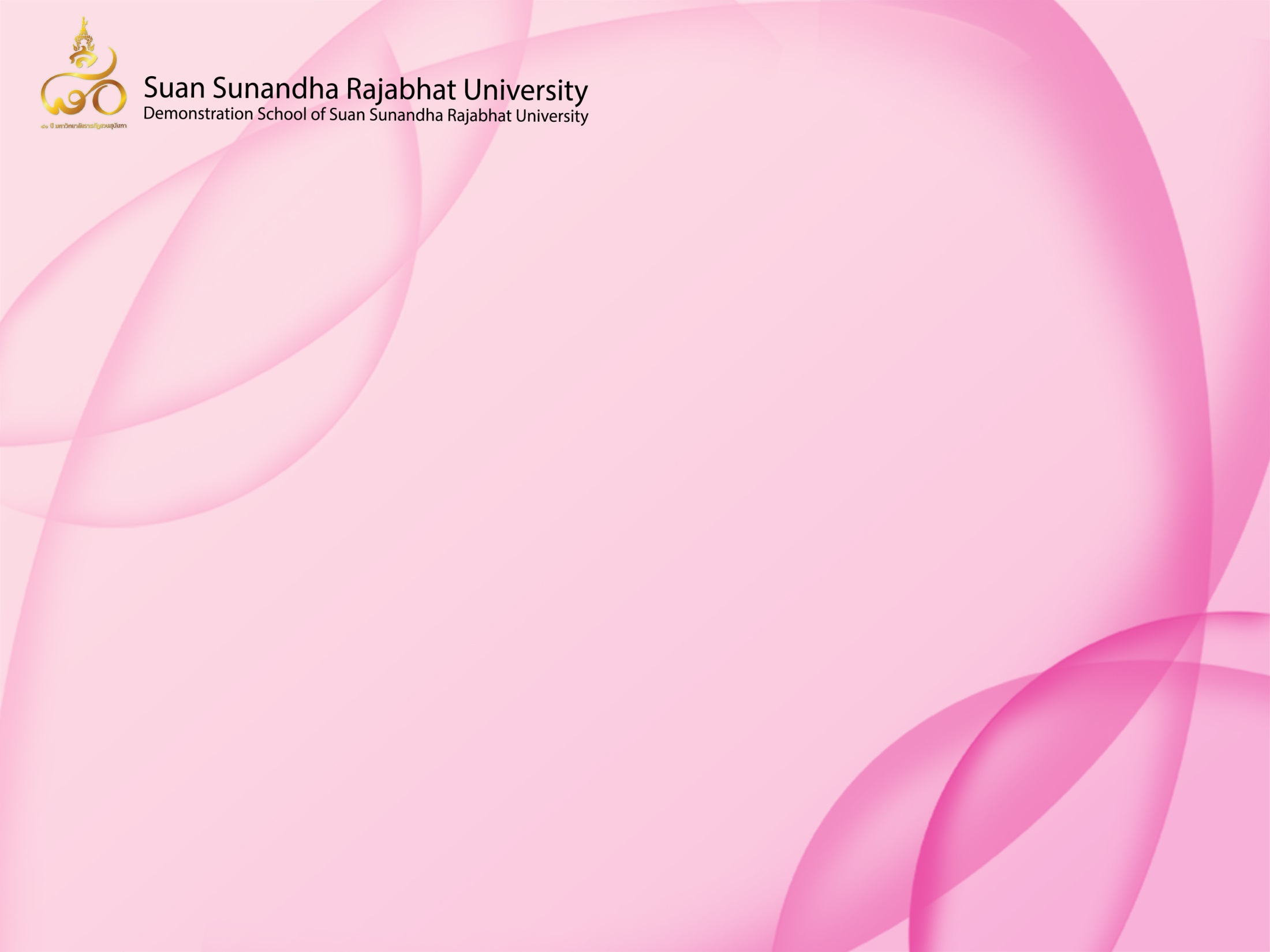 ม.2 พัฒนาการทางด้านจิตใจ
สุขศึกษา
พลศึกษา
-กิจกรรมและนันทนาการ
- กีฬาไทย
สุขภาพจิตที่ดี
การปรับตัวของวัยรุ่น
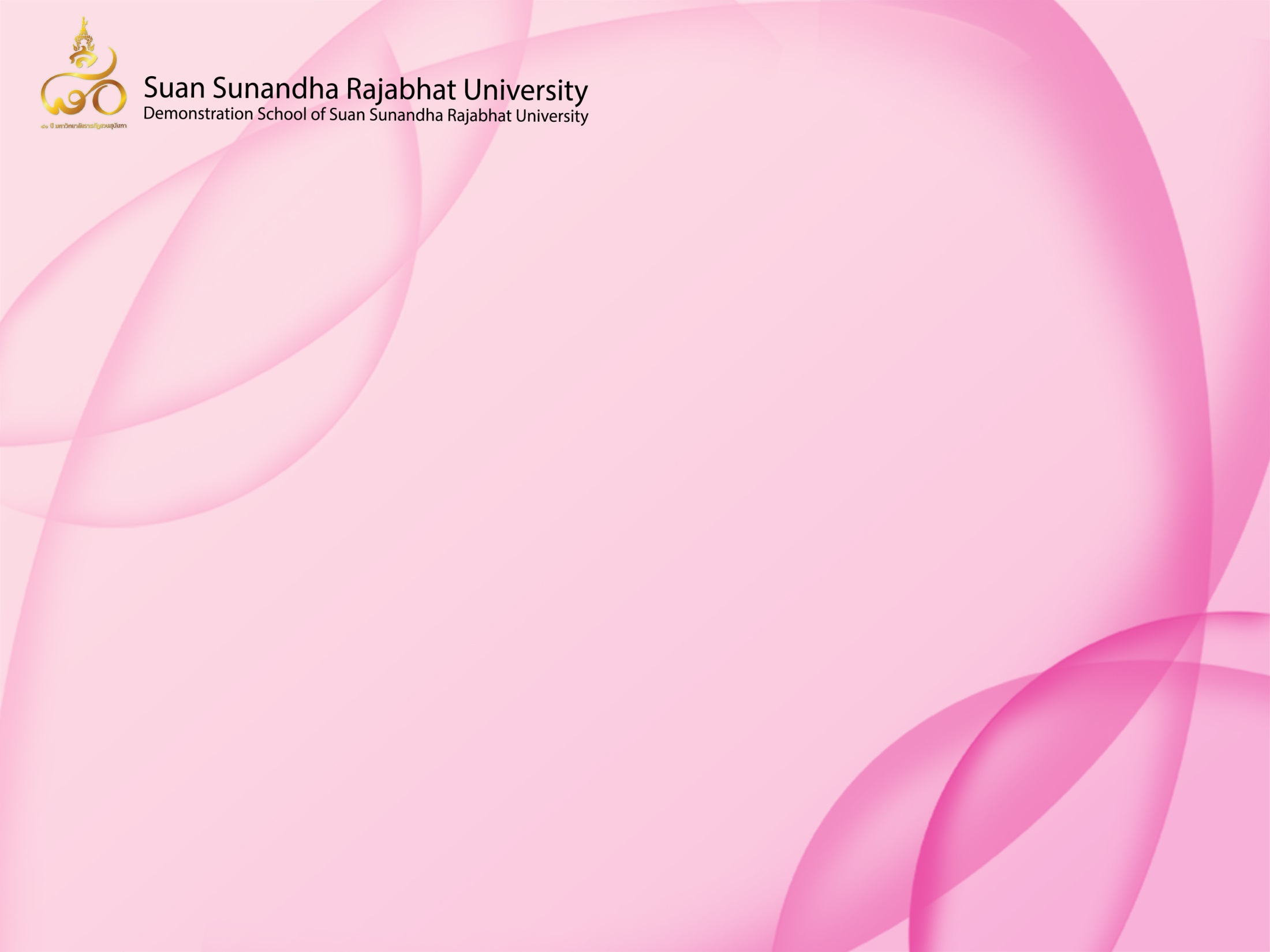 ม.3 ทักษะการดำเนินชีวิต
สุขศึกษา
พลศึกษา
- กฎ กติกา และกีฬาสากล 
- การแข่งขันกีฬา
ทักษะต่างๆ 
การปรับตัว
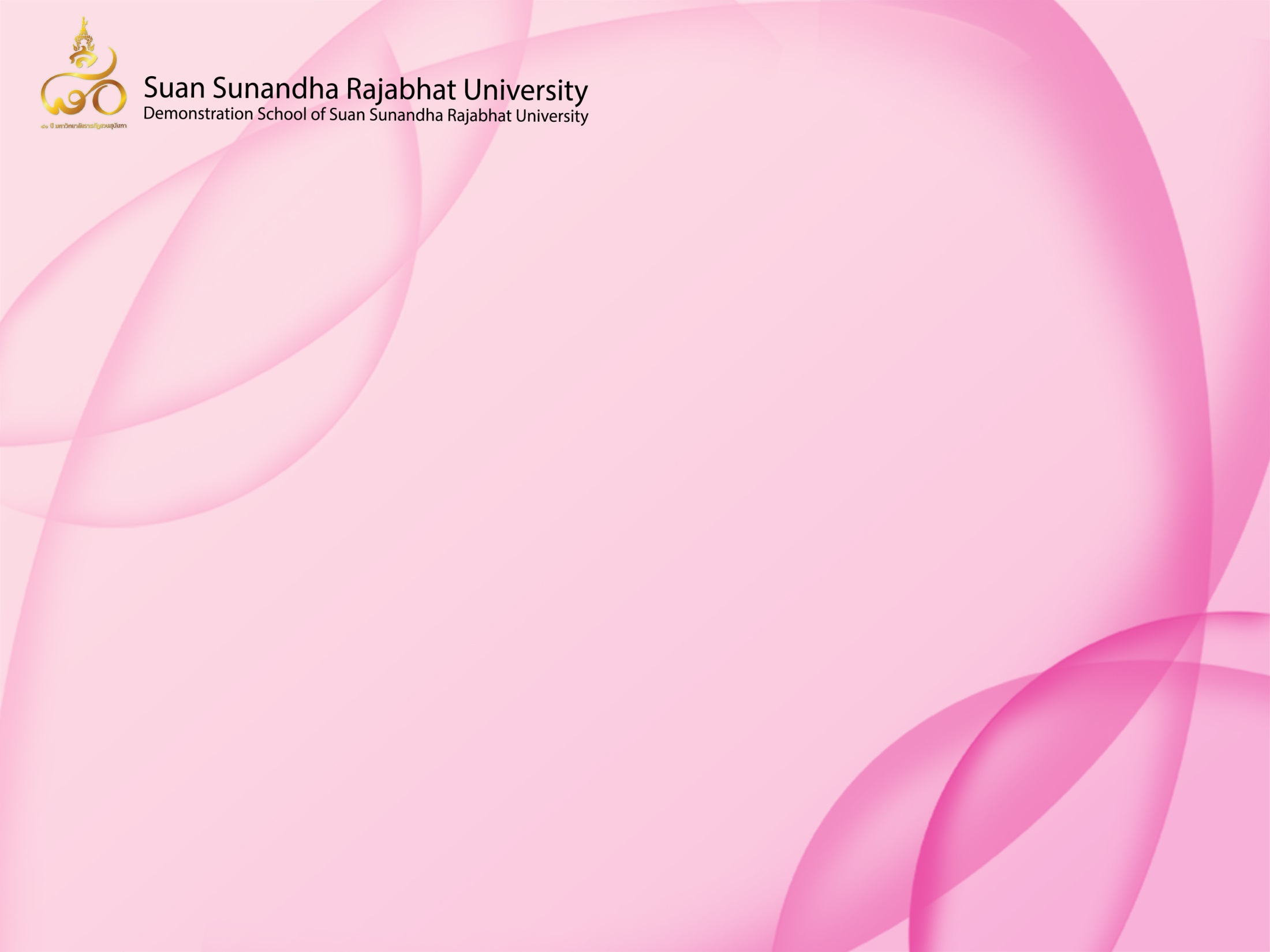 ตารางแบบฝึก
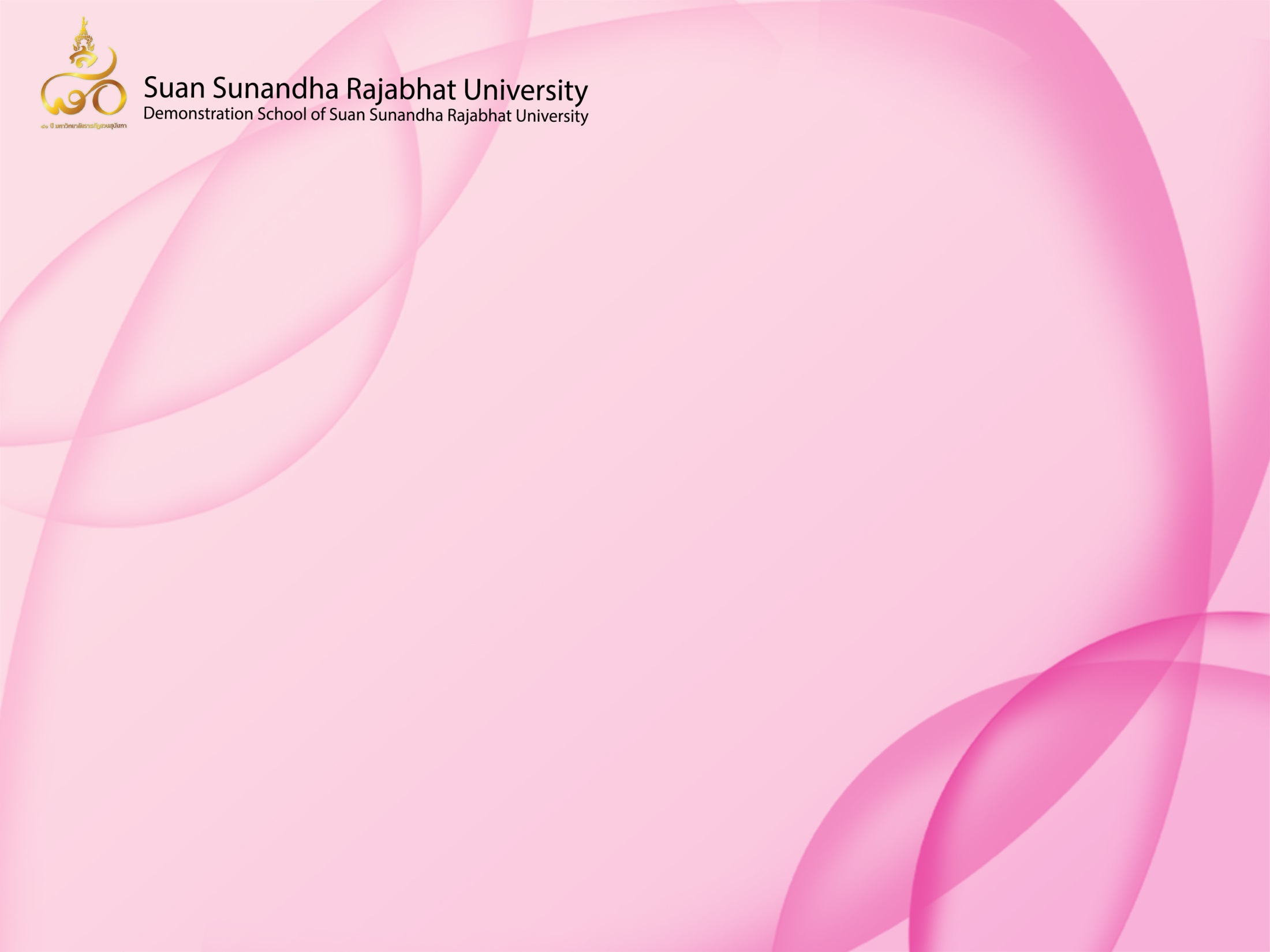 การจัดกิจกรรมการเรียนการสอนออนไลน์
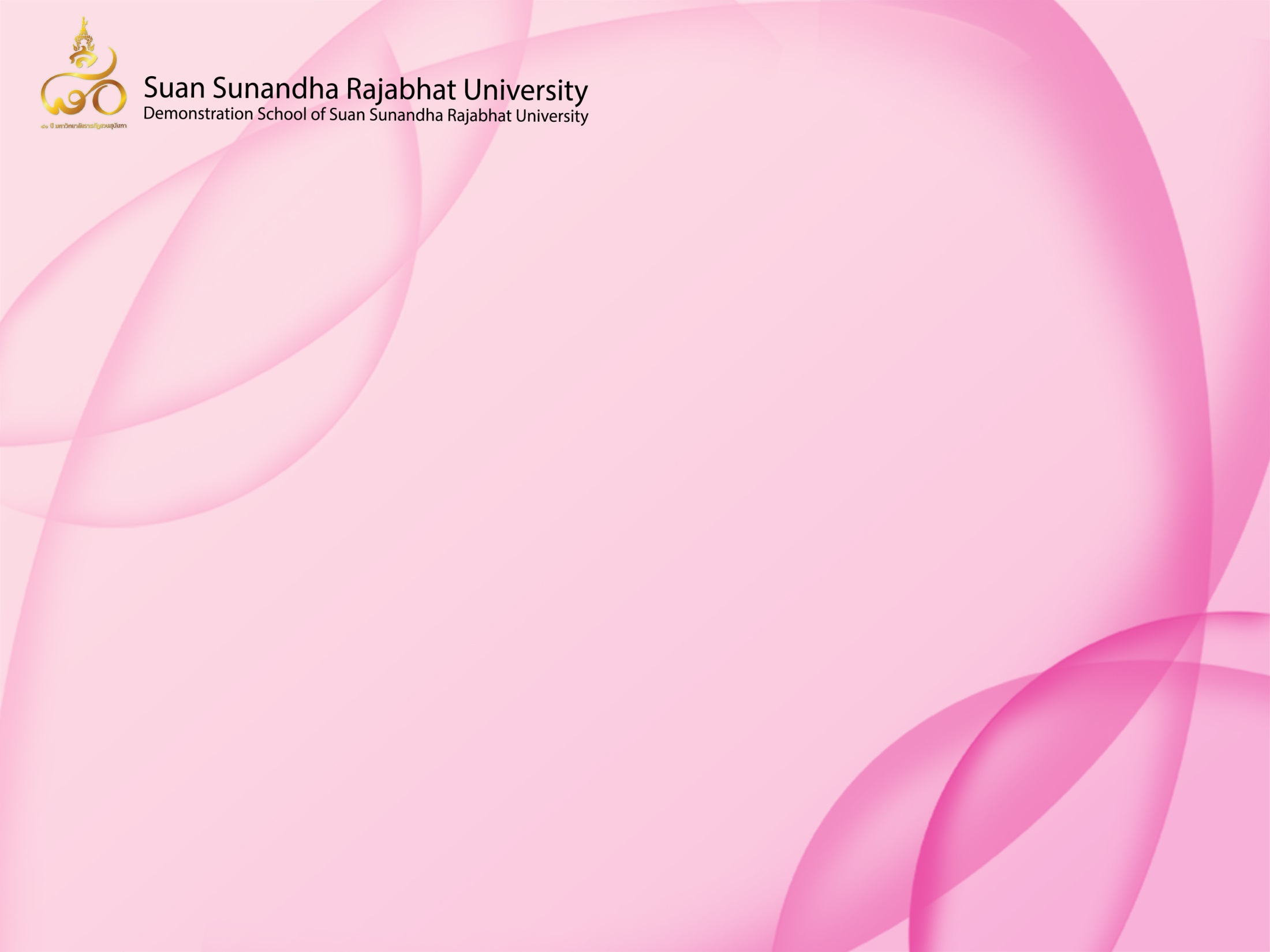 การจัดกิจกรรมการเรียนการสอนออนไลน์
วิชาพลศึกษา
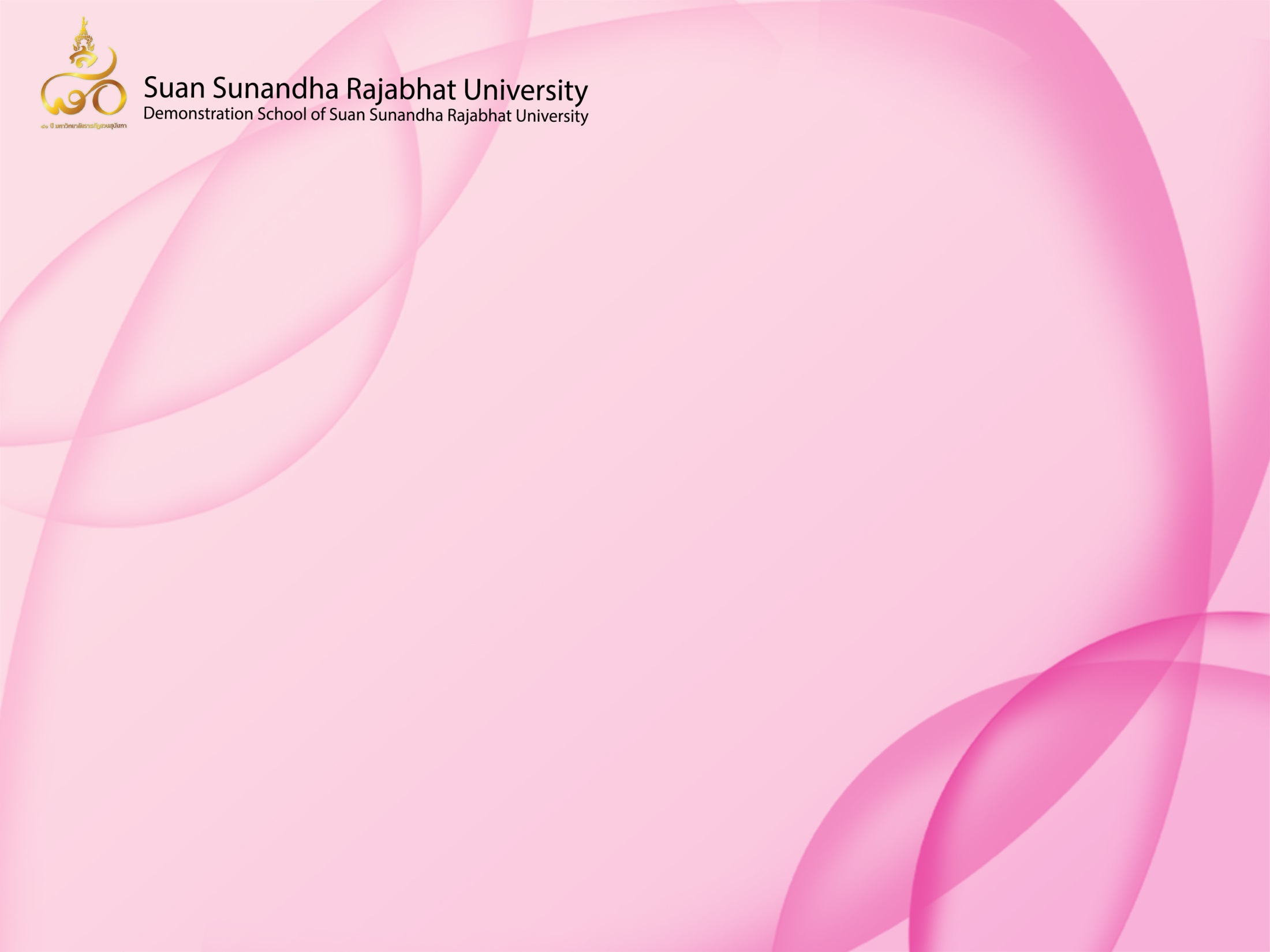 เกณฑ์การประเมิน
  ประเมินสภาพจริงจากการปฏิบัติงานหรือกิจกรรมที่มอบหมายให้ผู้เรียนปฏิบัติ
- ปฎิบัติกิจกรรมได้ตรงตามเวลาที่กำหนด
- ปฎิบัติตามขั้นตอนและวิธีการที่กำหนดได้ถูกต้อง
- มีความกระตือรือร้นใฝ่เรียนรู้และฝึกปฎิบัติ
- มีทักษะการเคลื่อนไหวร่างกายเบื้องต้น
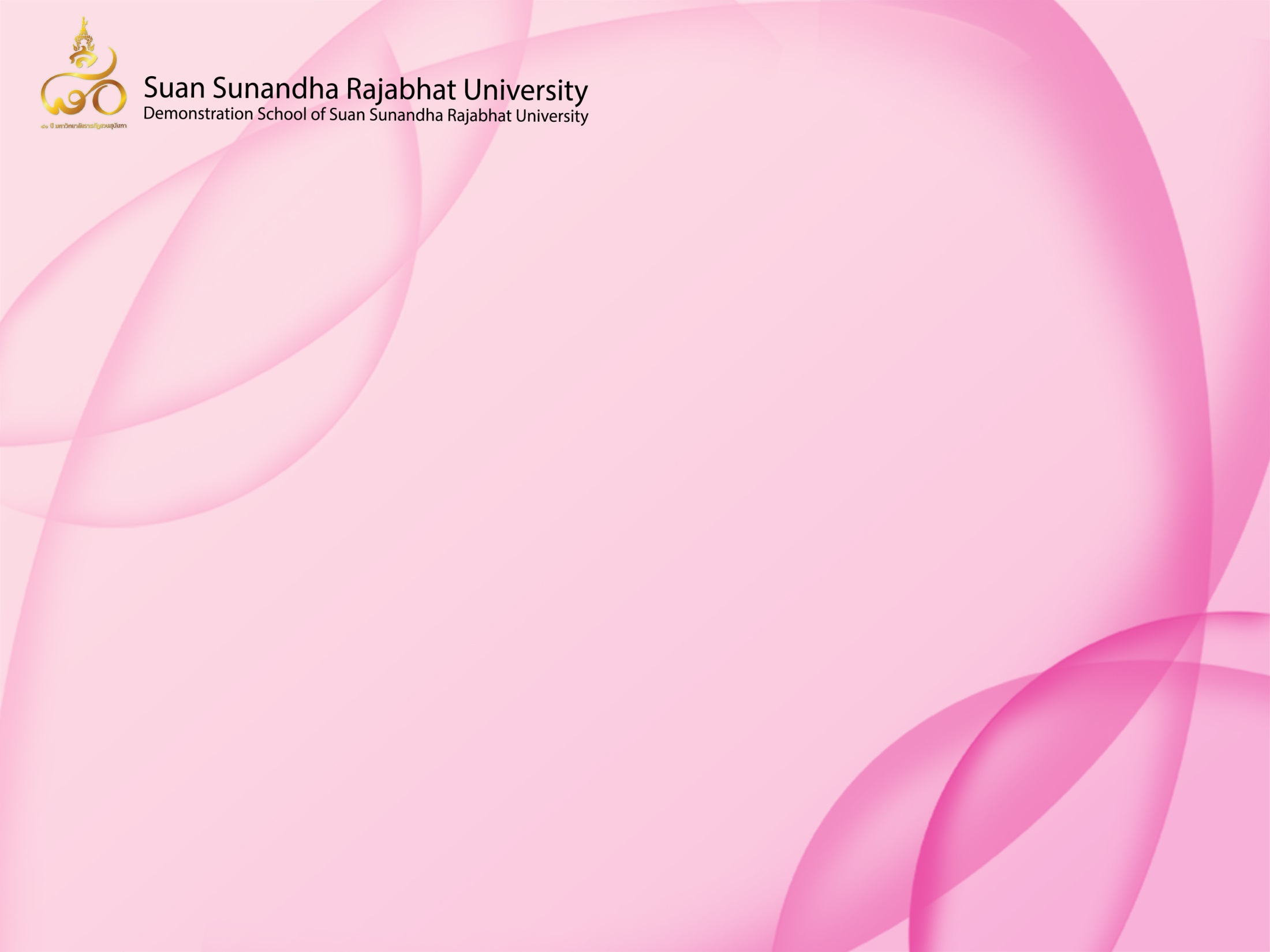 ผลการประเมินแต่ละระดับในช่วงสถานการณ์โควิด 19
ม.1 พัฒนาการทางด้านร่างกาย 
 ทักษะการเคลื่อนไหว จำนวนนักเรียน 143 คน 
 ผ่านเกณฑ์การประเมินระดับดีเยียมคิดเป็นร้อยละ 87.4
ม.2 พัฒนาการทางด้านจิตใจ
 ทักษะกีฬาไทยและกิจกรรมนันทนาการ จำนวนนักเรียน 175 คน
 ผ่านเกณฑ์การประเมินระดับดีเยียมคิดเป็นร้อยละ 84
ม.3 ทักษะการดำเนินชีวิต
 กีฬาสากล มารยาทในการเล่นกีฬา จำนวนนักเรียน 179 คน 
ผ่านเกณฑ์การประเมินระดับดีเยียมคิดเป็นร้อยละ 83.2
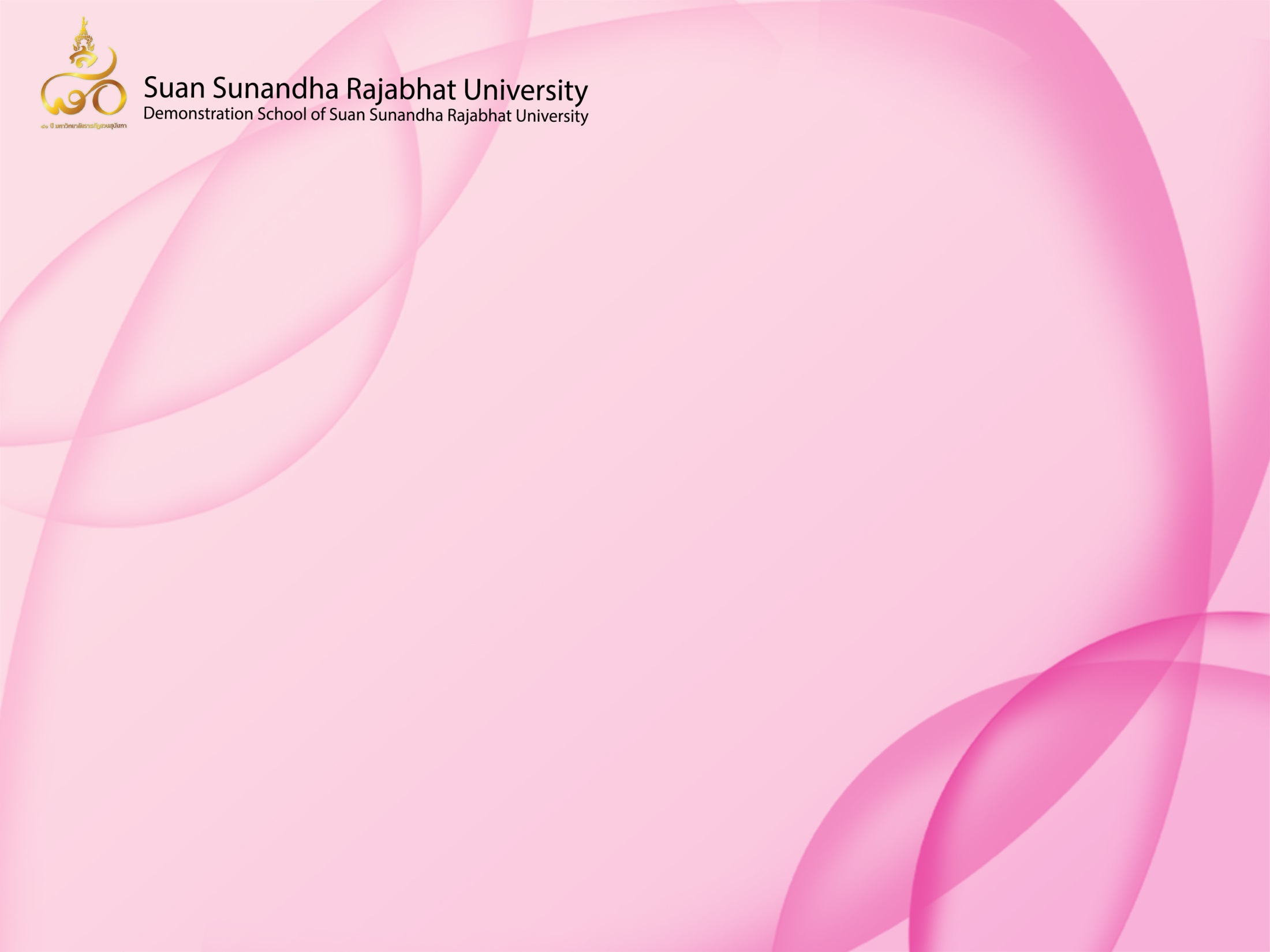 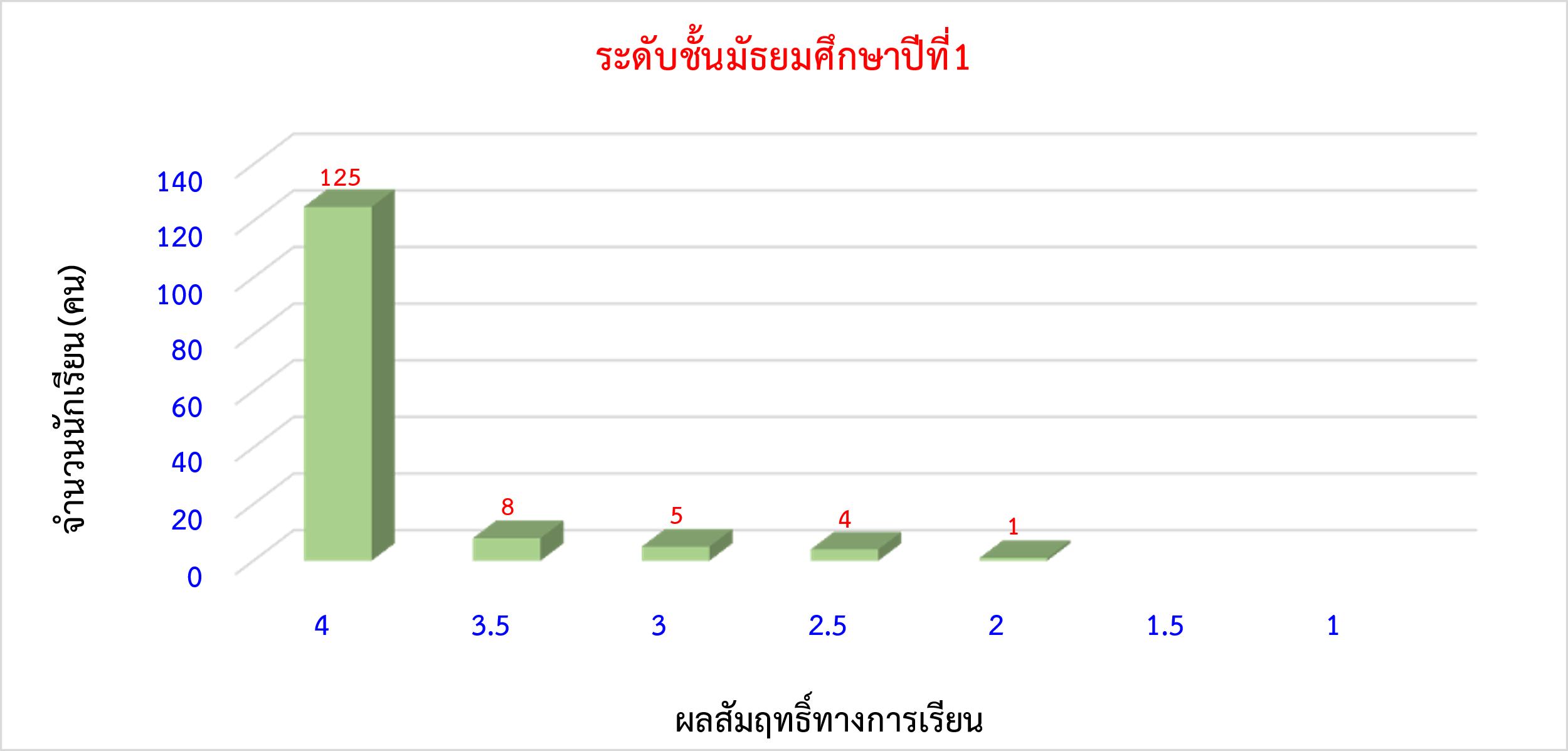 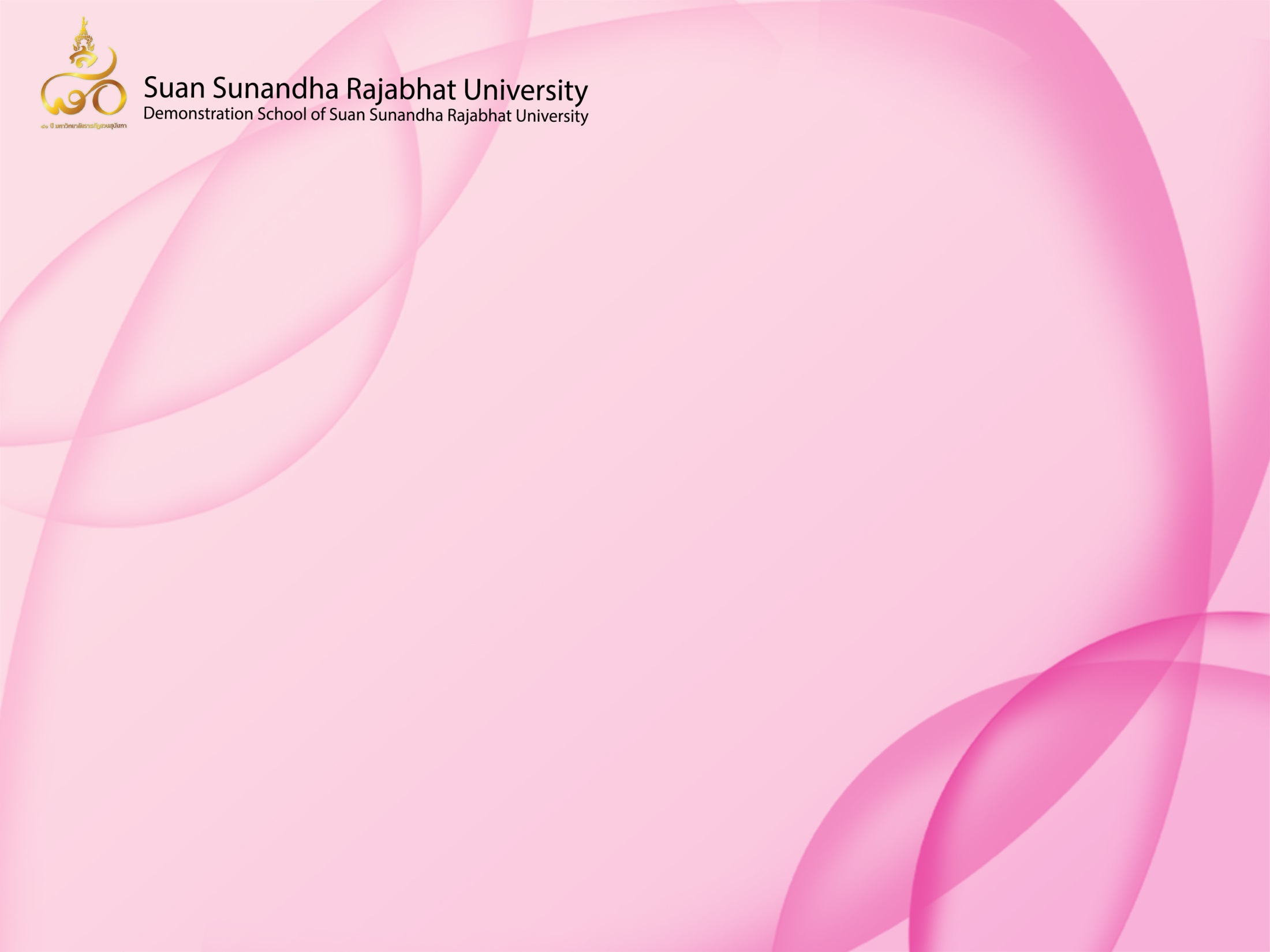 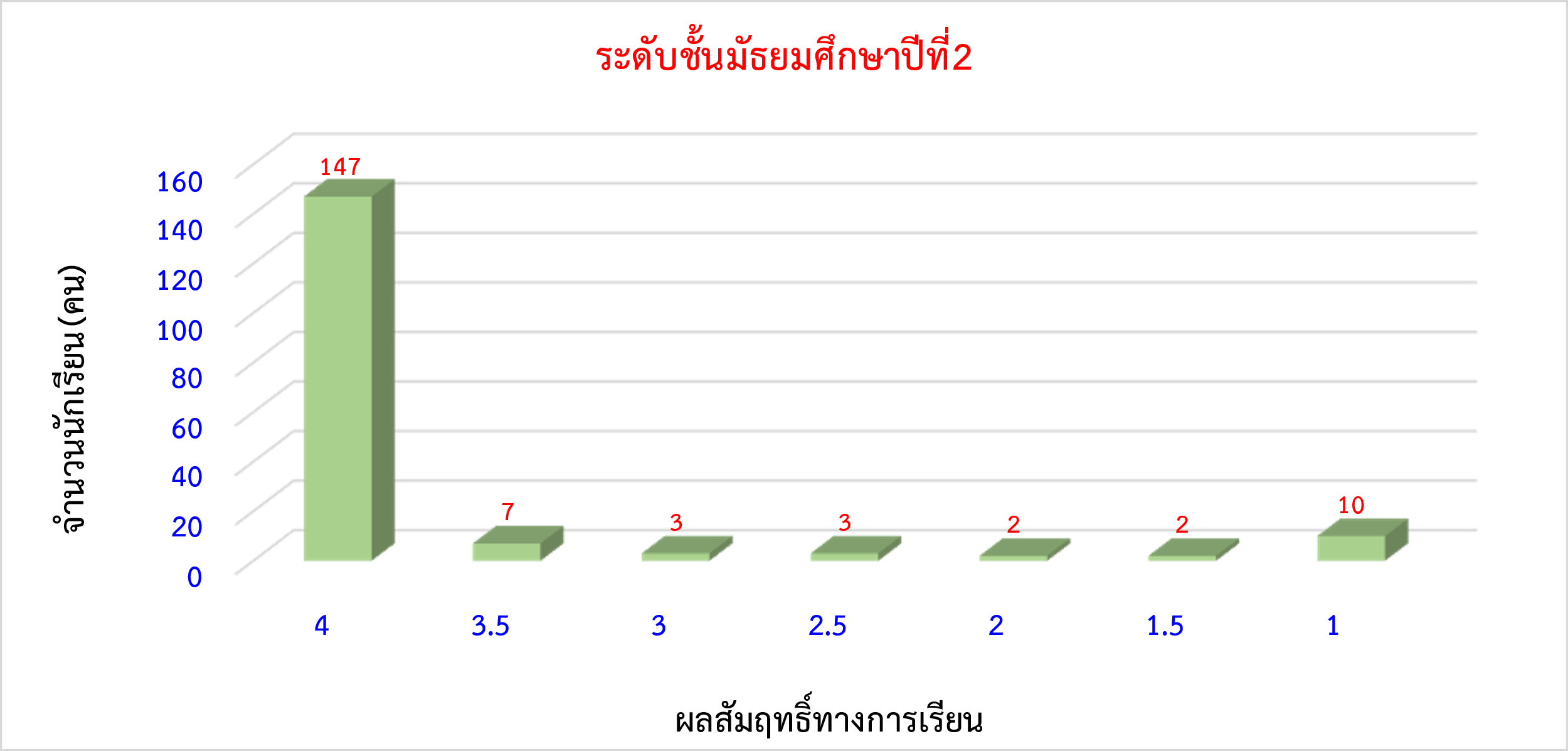 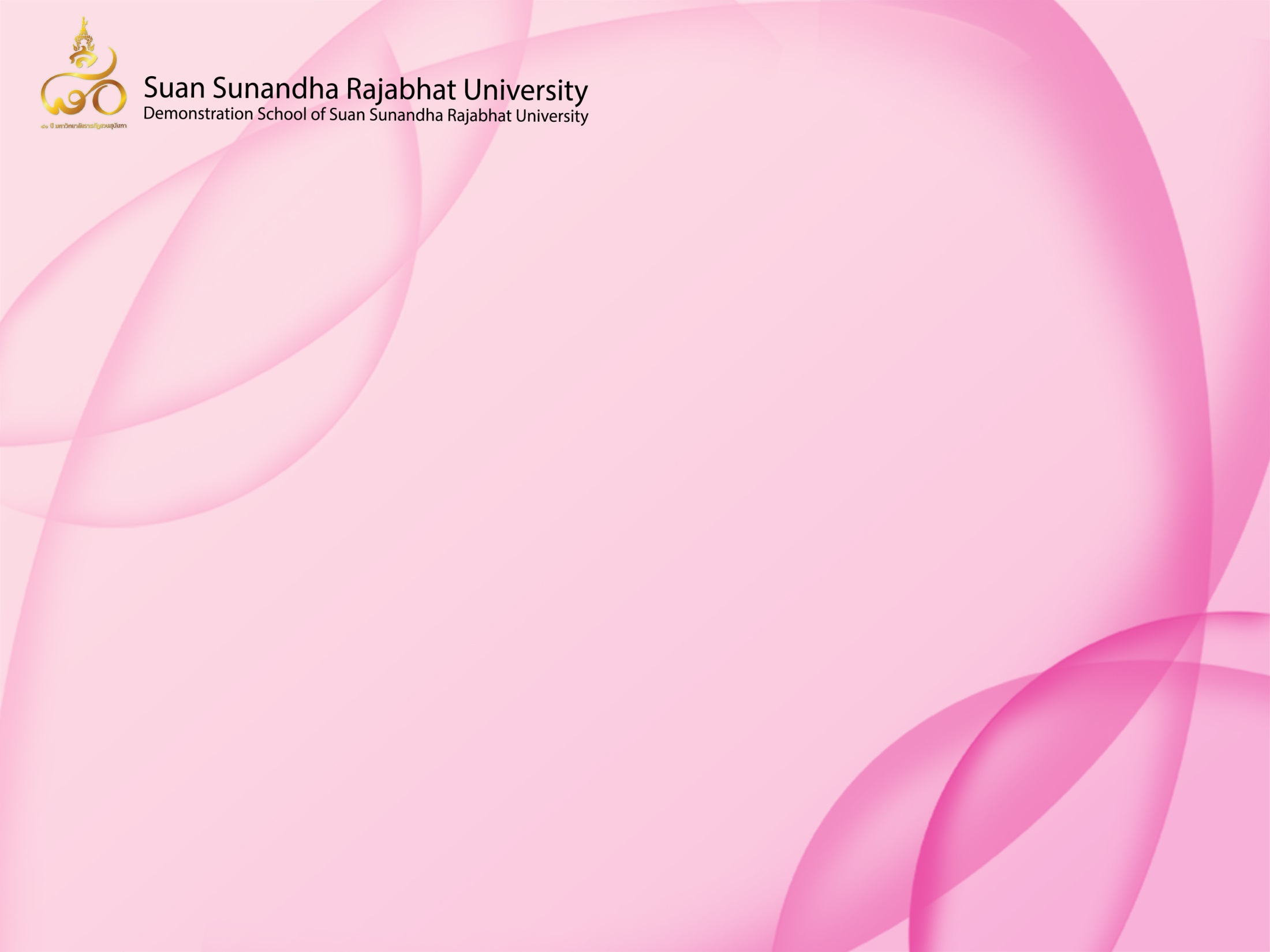 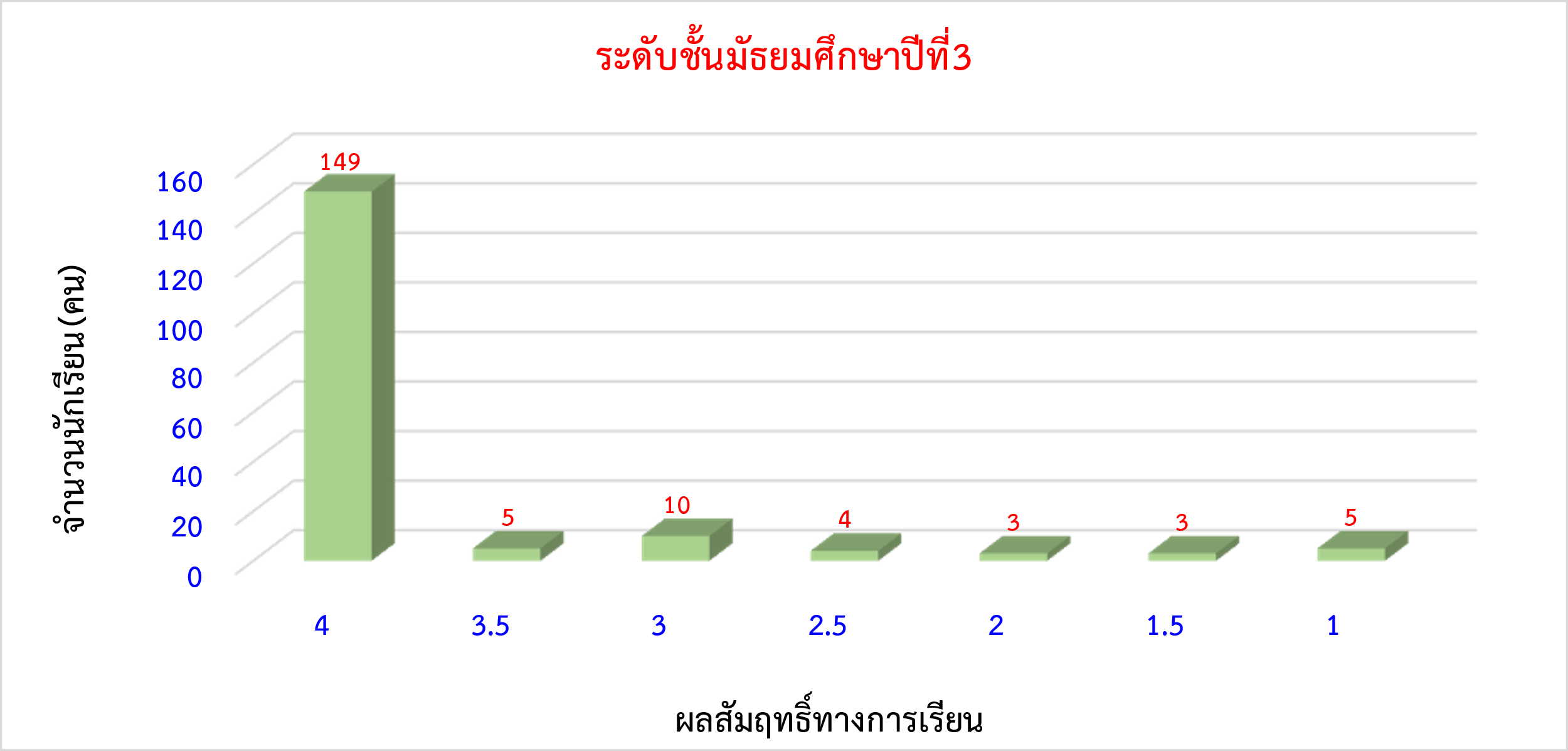 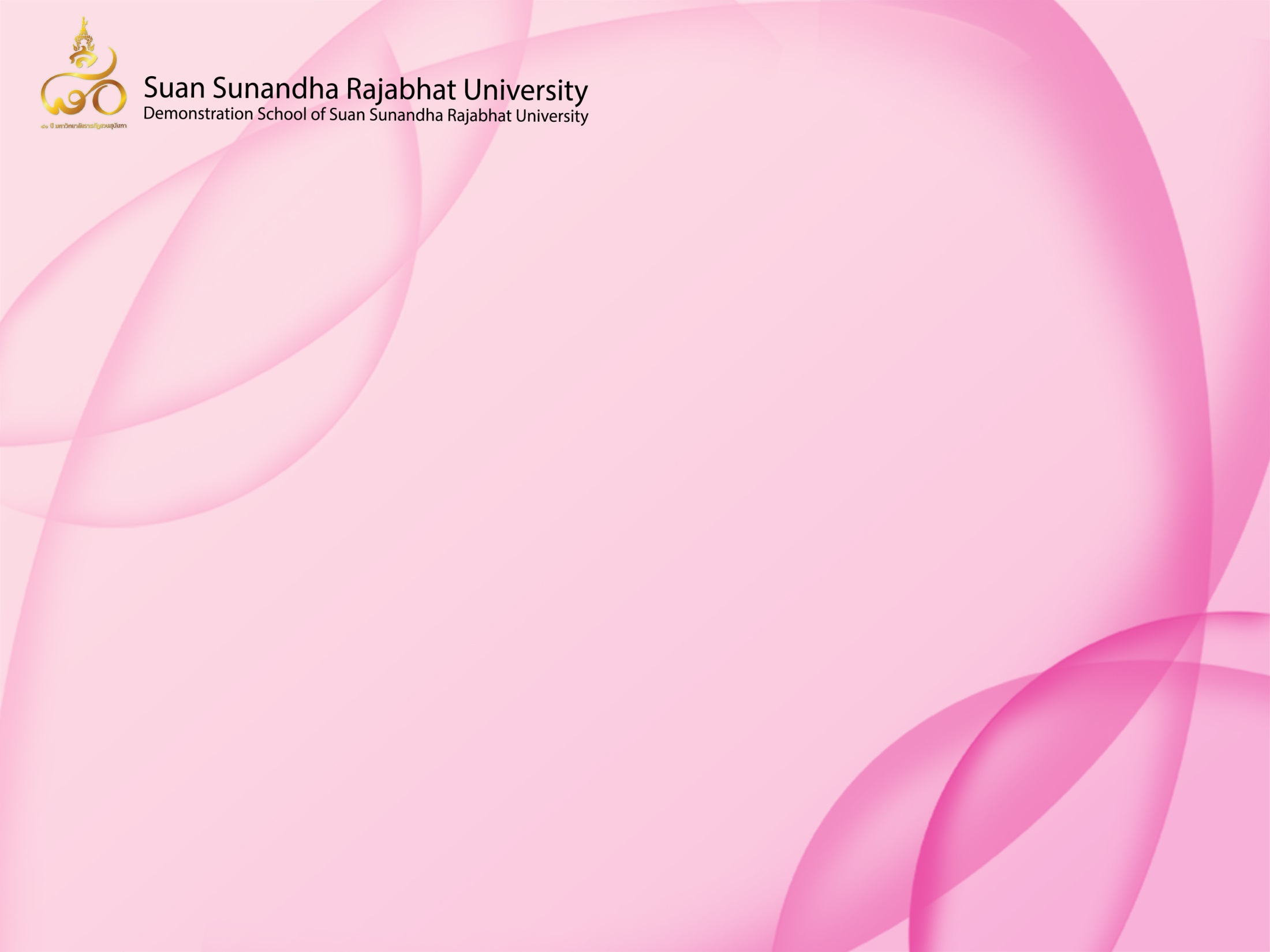 การจัดกิจกรรมการเรียนการสอนออนไลน์
วิชาสุขศึกษา
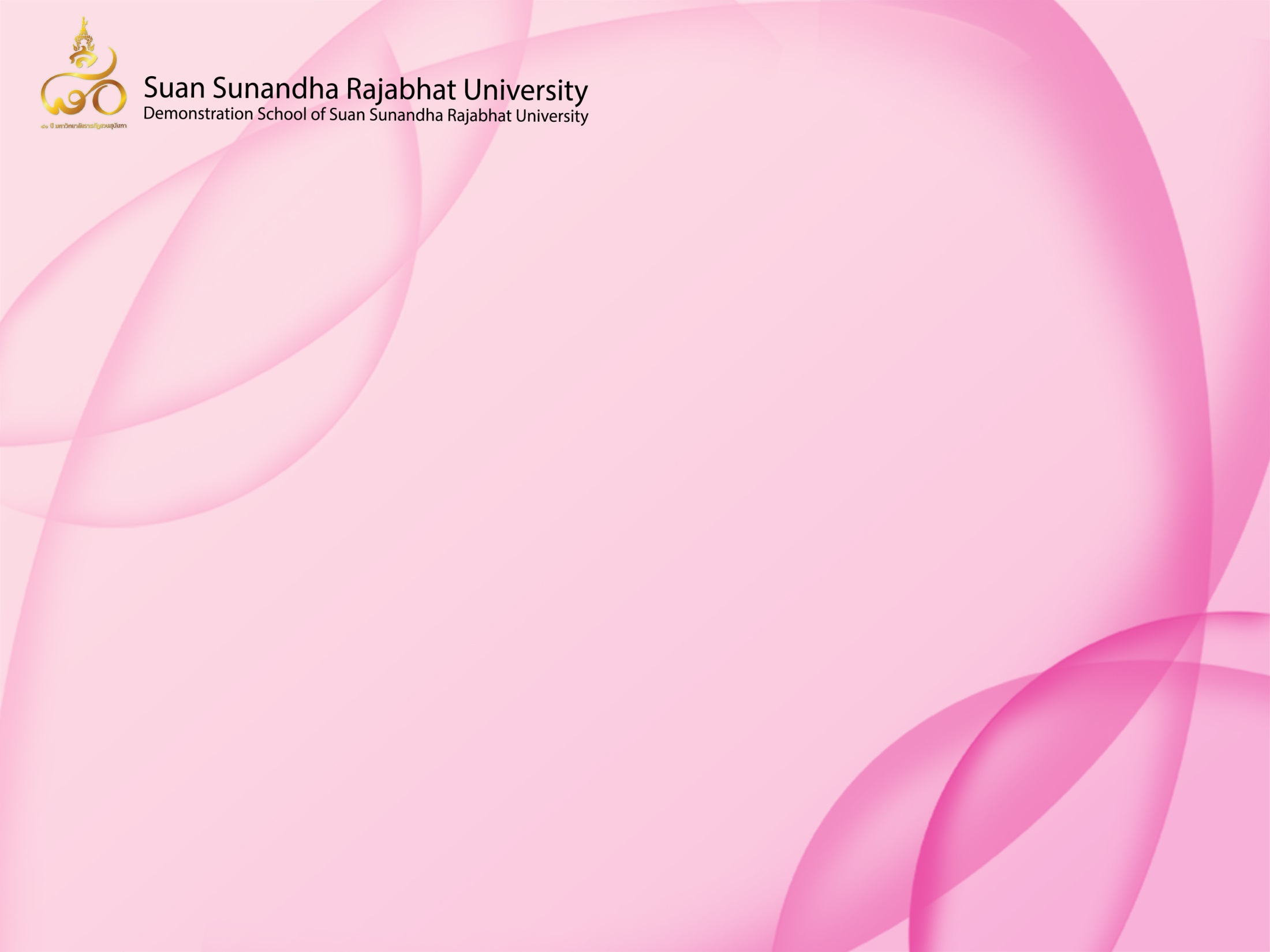 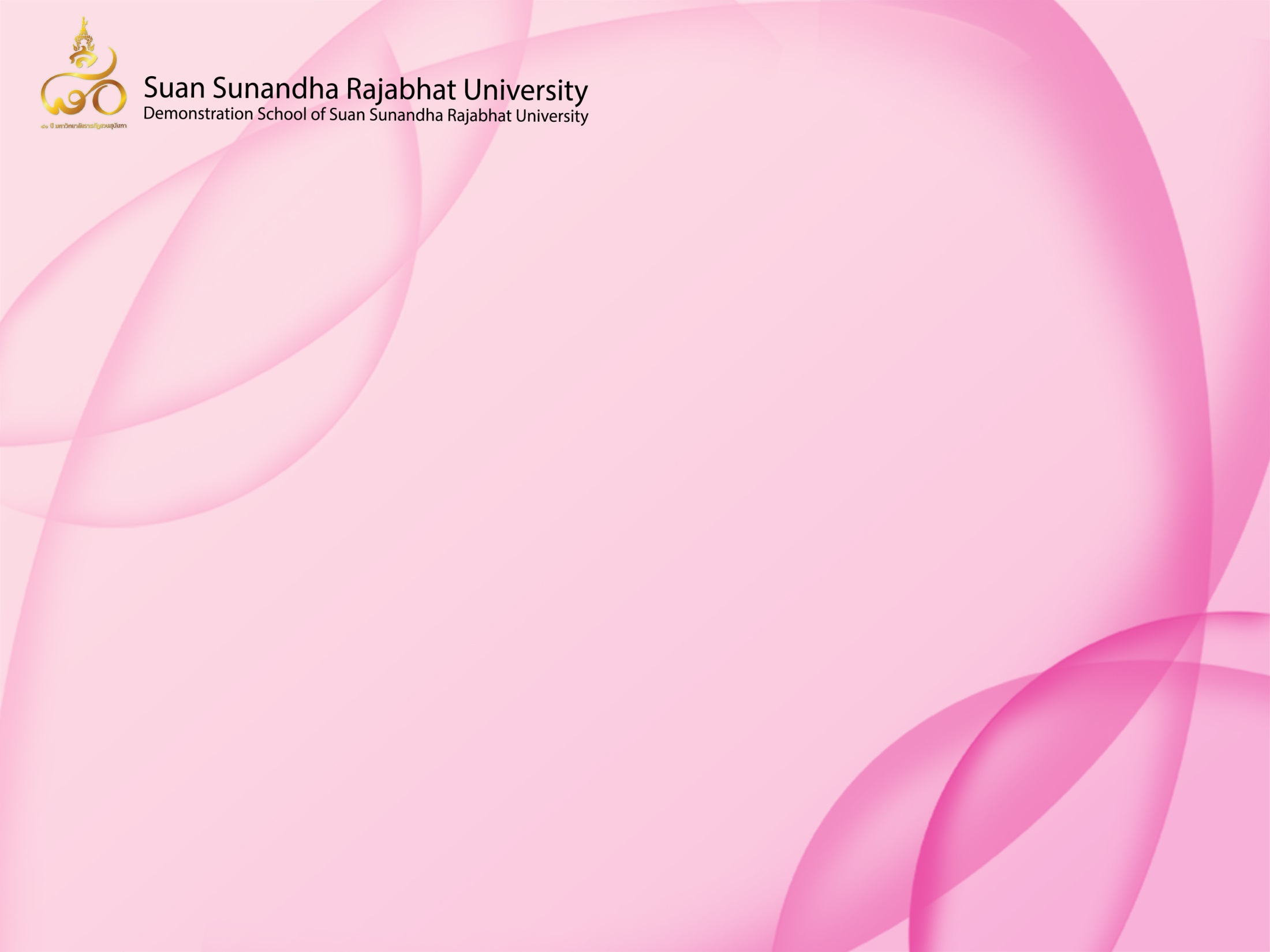 กำหนดการปฎิทินดำเนินงานยกระดับผลสัมฤทธิ์ตามแนวทาง Road Map
กลุ่มสาระการเรียนรู้สุขศึกษาและพลศึกษาประจำภาคเรียนที่ ๒ ปีการศึกษา ๒๕๖๔
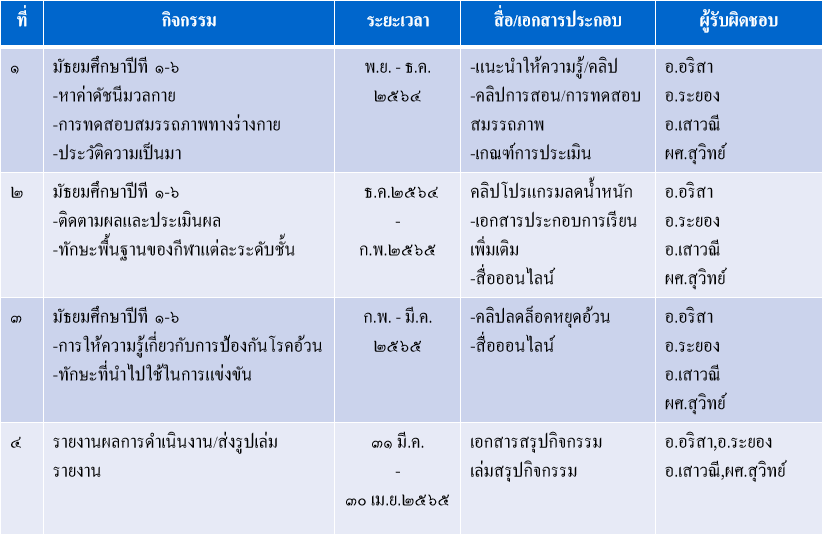 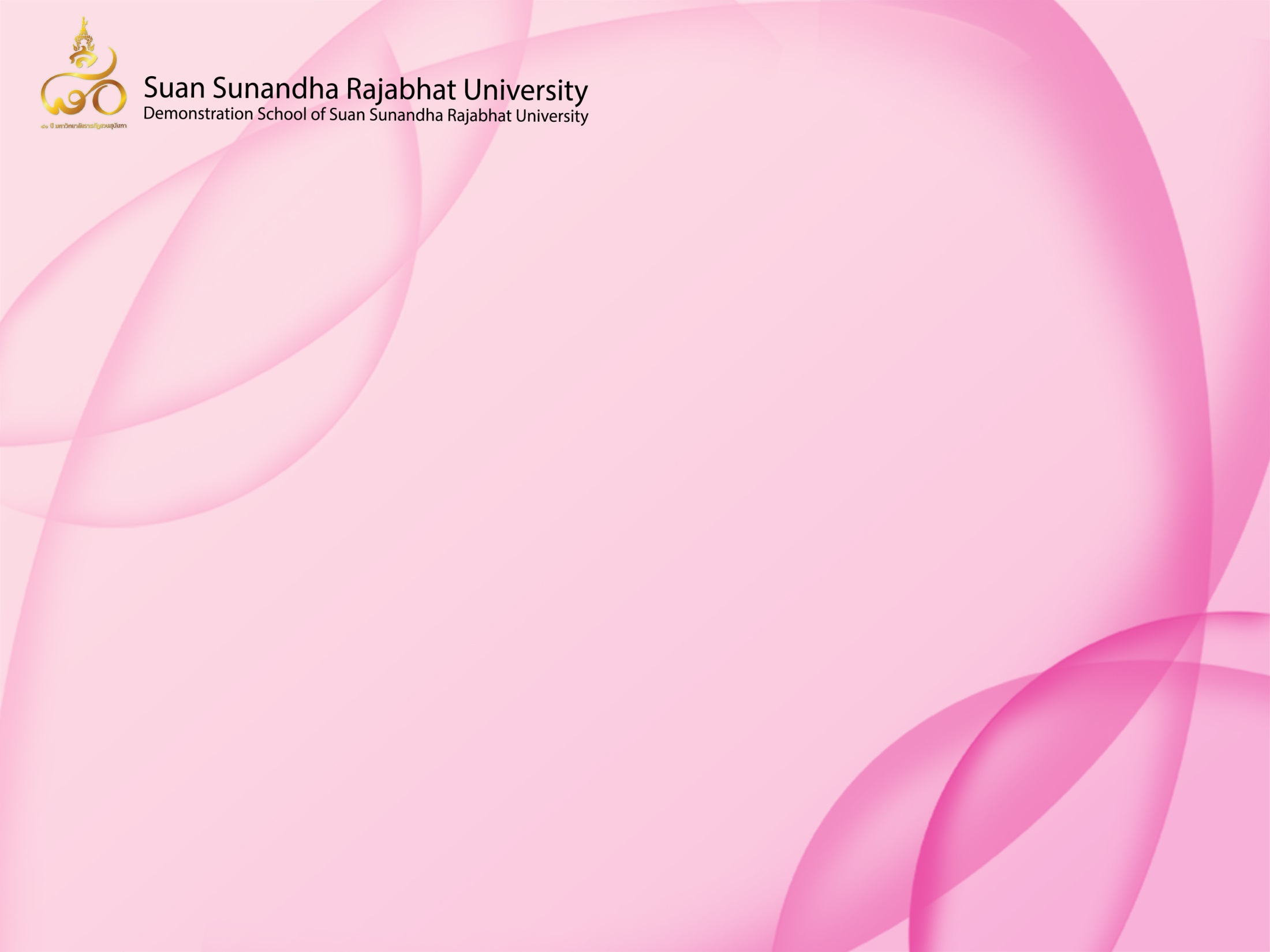 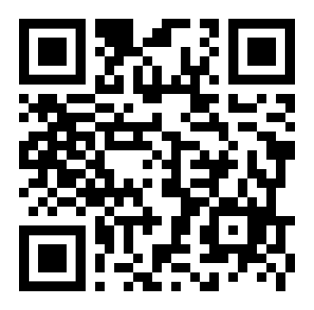 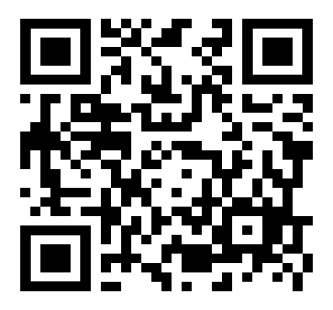 สุขภาพกาย ม.1
สุขภาพกาย ม.4
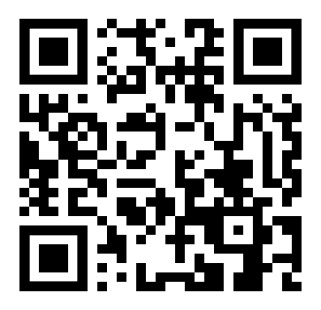 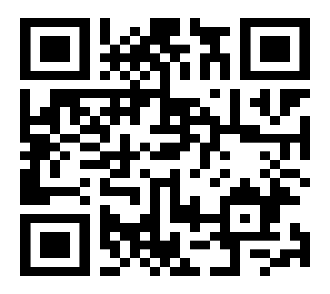 สุขภาพกาย ม.5
สุขภาพกาย ม.2
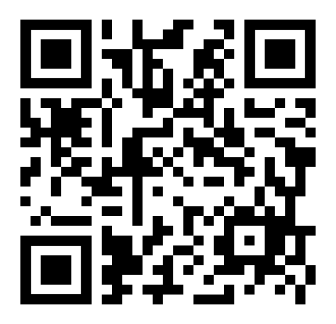 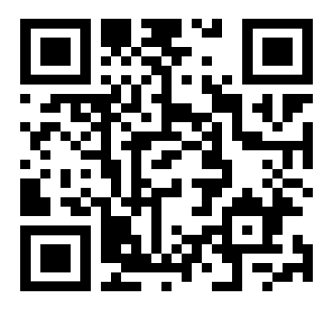 สุขภาพกาย ม.3
สุขภาพกาย ม.6
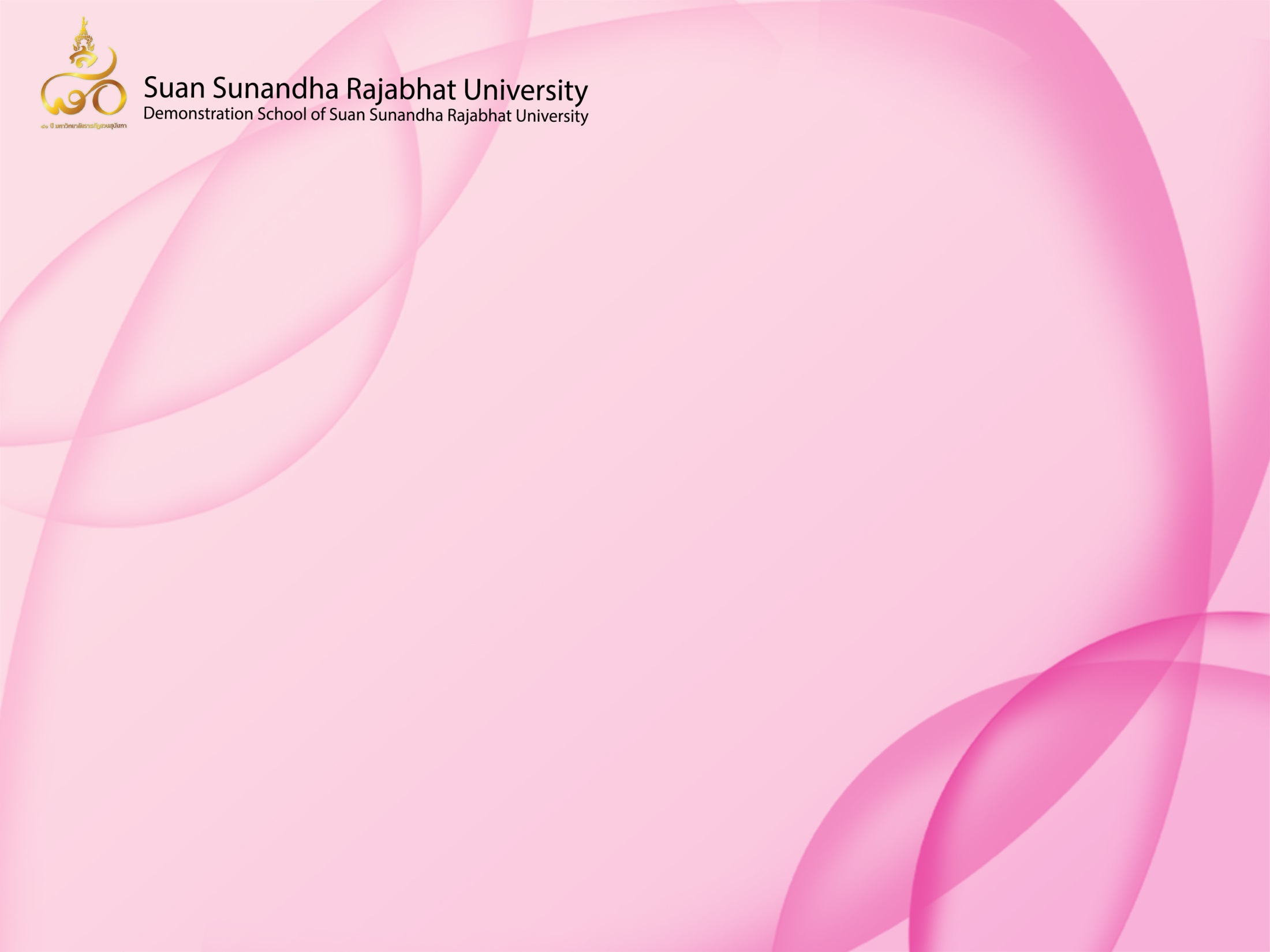 การคำนวณหาค่าดัชนีมวลกาย ( Body MassIndex )
ดัชนีมวลกาย   =  น้ำหนัก(กีโลกรัม)
                         (ส่วนสูง( เมตร )²
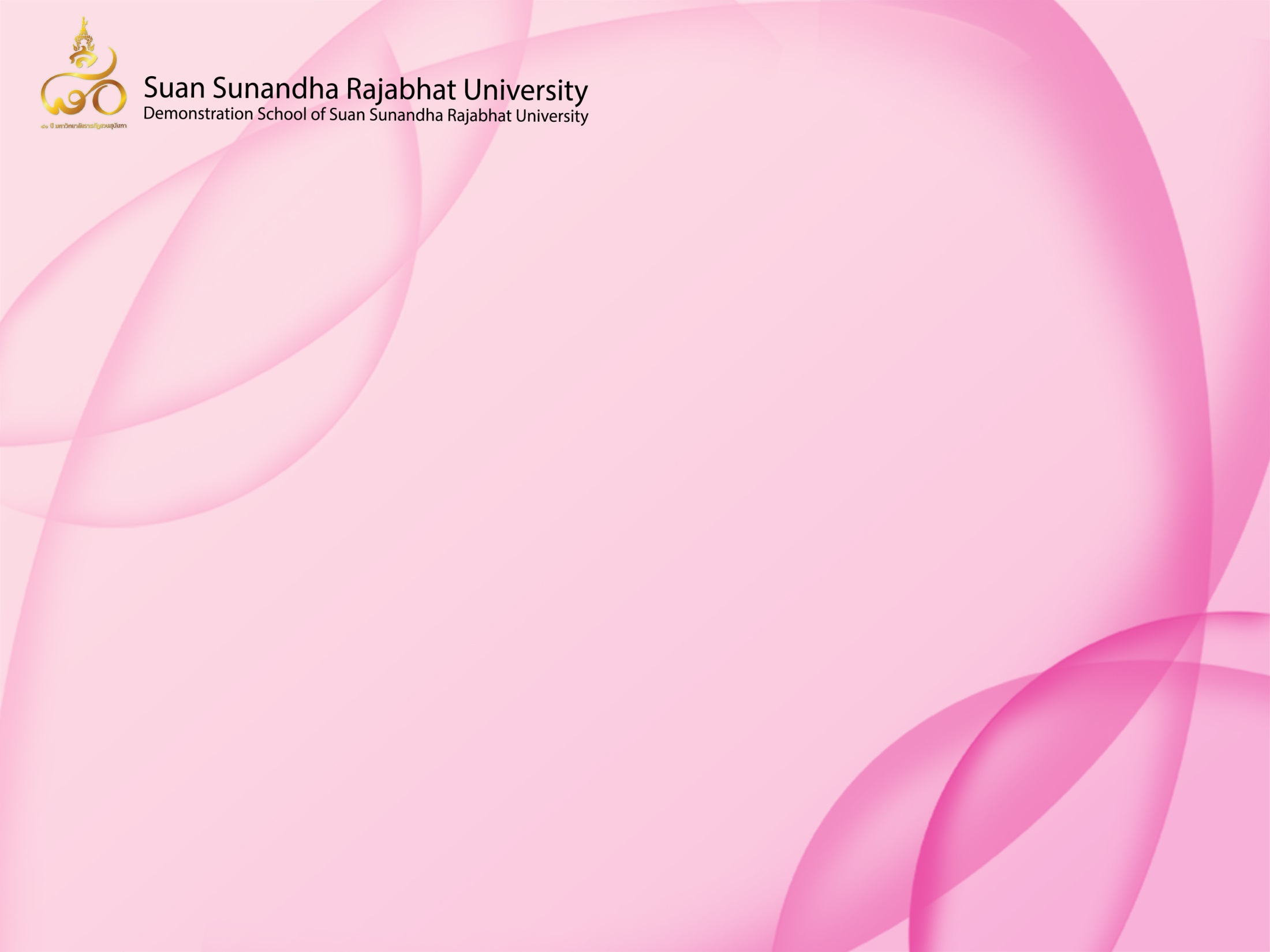 สุขภาพมวลกาย ของนักเรียนโรงเรียนสาธิตระดับมัธยมตอนต้นและตอนปลาย
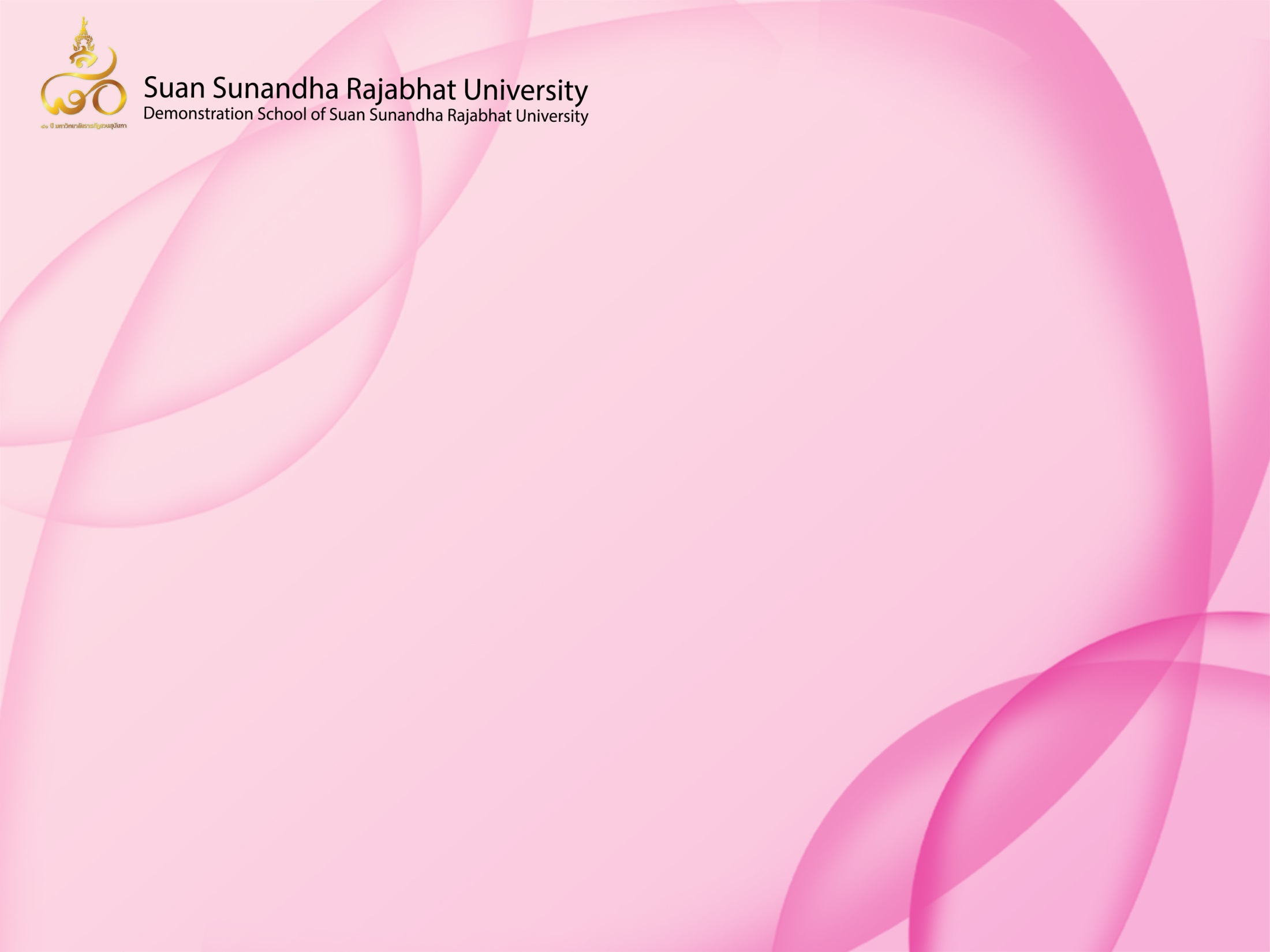 สุขภาพมวลกาย
ระดับชั้นมัธยมศึกษาตอนต้น
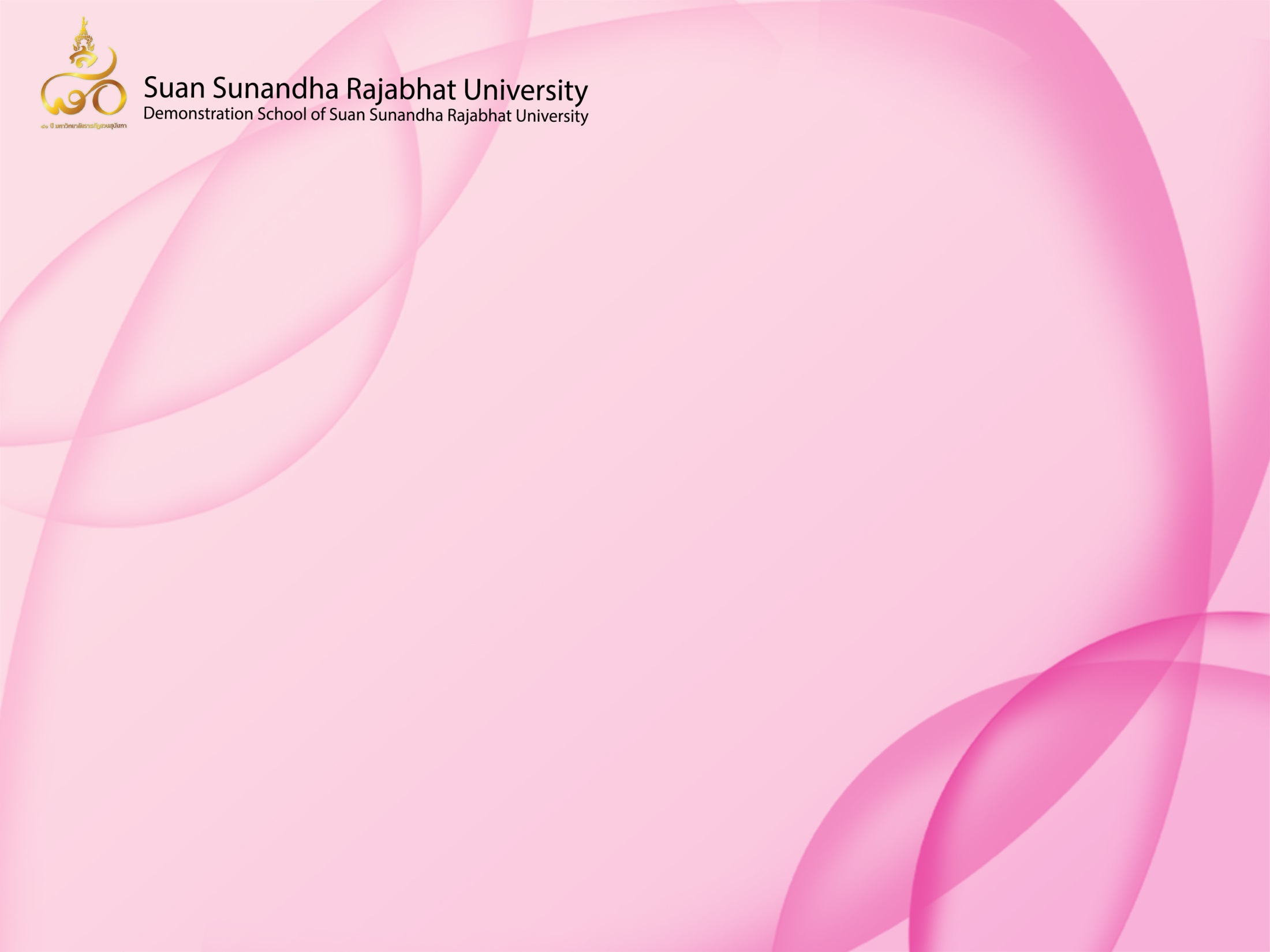 สุขภาพมวลกาย
ระดับชั้นมัธยมศึกษาตอนปลาย